Introduction toMakeflow and Work Queue
Nate Kremer-Herman
CCL Workshop on Scalable Computing
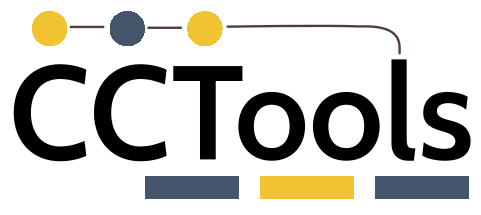 Makeflow:A Portable Workflow System
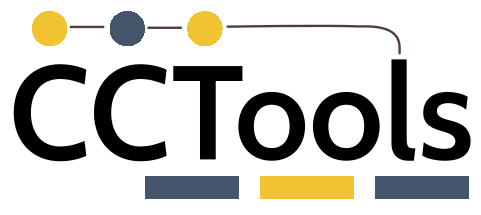 An Old Idea: Makefiles
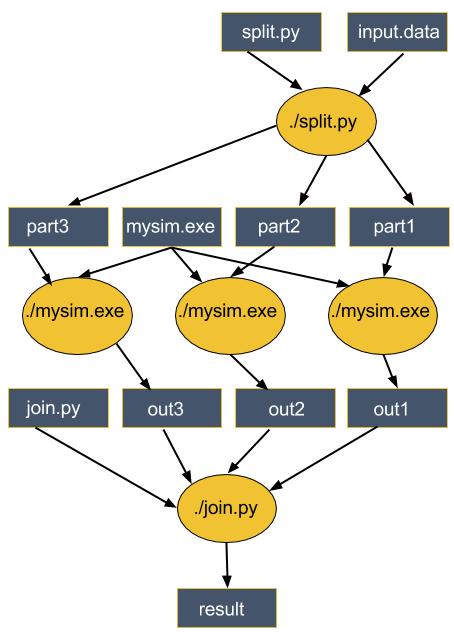 part1 part2 part3: input.data split.py
     ./split.py input.data

out1: part1 mysim.exe
    ./mysim.exe part1 >out1

out2: part2 mysim.exe
    ./mysim.exe part2 >out2

out3: part3 mysim.exe
    ./mysim.exe part3 >out3

result: out1 out2 out3 join.py
    ./join.py out1 out2 out3 > result
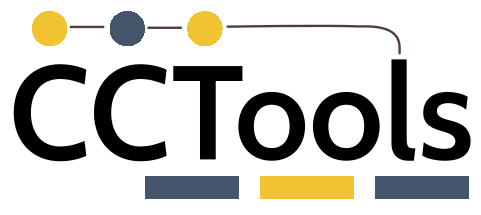 Makeflow = Make + Workflow
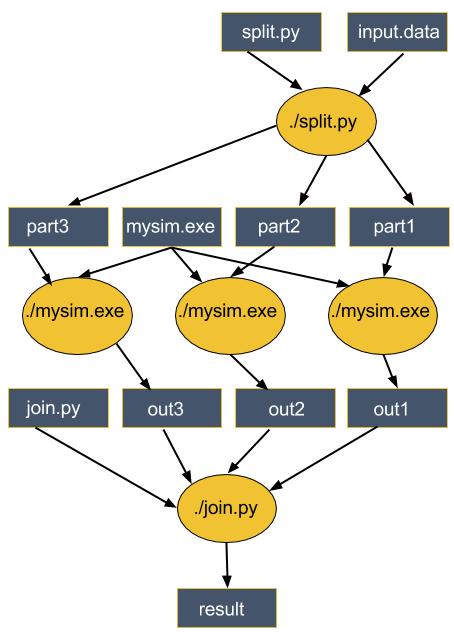 Provides portability across batch systems.
Enable parallelism (but not too much!)
Trickle out work to batch system.
Fault tolerance at multiple scales.
Data and resource management.
Makeflow
Local
SLURM
TORQUE
Work
Queue
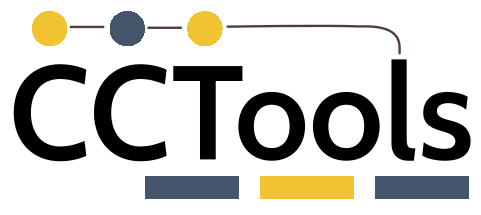 Makeflow Syntax
[output files] : [input files]
		[command to run]
One rule
calib.dat
sim.exe
out.txt
in.dat
sim.exe in.dat –p 50 > out.txt
out.txt : in.dat calib.dat sim.exe
  sim.exe –p 50 in.data > out.txt
out.txt : in.dat
  sim.exe –p 50 in.data > out.txt
Not quite right!
You must state all the filesneeded by the command.
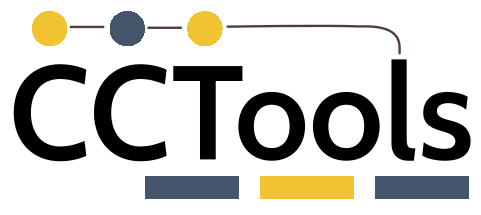 example.makeflow
out.10 : in.dat calib.dat sim.exe
		sim.exe –p 10 in.data > out.10

out.20 : in.dat calib.dat sim.exe
		sim.exe –p 20 in.data > out.20

out.30 : in.dat calib.dat sim.exe
		sim.exe –p 30 in.data > out.30
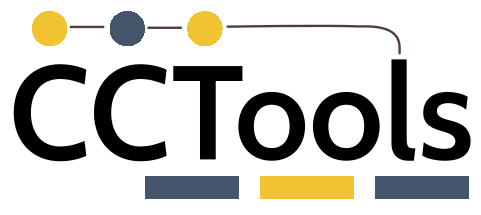 Running Makeflow
•Run a workflow locally:
% makeflow example.makeflow
•Clean up the workflow outputs:
% makeflow –c example.makeflow
•Run the workflow on Torque:
% makeflow –T torque example.makeflow
•Run the workflow on Condor:
% makeflow –T condor example.makeflow
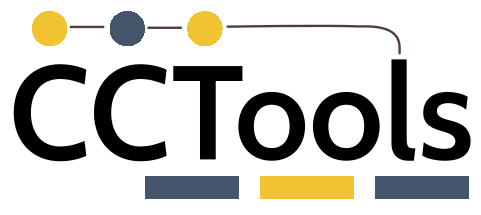 Makeflow + Work Queue
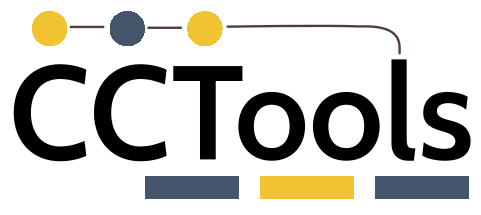 Makeflow + Batch System
XSEDE
Torque
Cluster
Private
Cluster
Makefile
makeflow –T torque
???
Makeflow
???
Campus
Condor
Pool
Public
Cloud
Provider
makeflow –T condor
Local Files and Programs
Makeflow + Work Queue
torque_submit_workers
Private
Cluster
XSEDE
Torque
Cluster
W
W
Makefile
Thousands of Workers in a
Personal Cloud
W
W
submit
tasks
W
W
Makeflow
Campus
Condor
Pool
Public
Cloud
Provider
W
W
W
ssh
W
W
W
W
Local Files and Programs
condor_submit_workers
Advantages of Work Queue
Harness multiple resources simultaneously.
Pilot jobs (Work Queue workers) hold on to cluster nodes to execute multiple tasks rapidly.
Scale resources up and down as needed.
Better management of data, with local caching for data intensive tasks.
Matching of tasks to nodes with data.
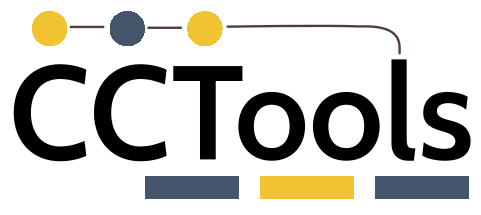 Running Makeflow with Work Queue
To start the Makeflow:
% makeflow –T wq example.makeflow
Could not create work queue on port 9123.
% makeflow –T wq –p 0 example.makeflow
Listening for workers on port 8374…
To start one worker:
% work_queue_worker master.hostname.org 8374
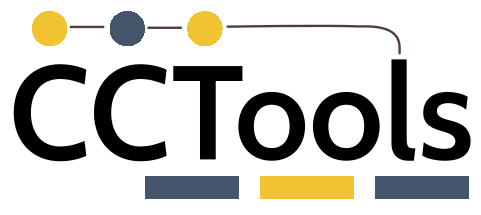 Project Names
makeflow …
–N myproject
work_queue_worker
–N myproject
connect to
workflow.iu:9050
Makeflow
(port 9050)
Worker
advertise
query
Catalog
work_queue_status
query
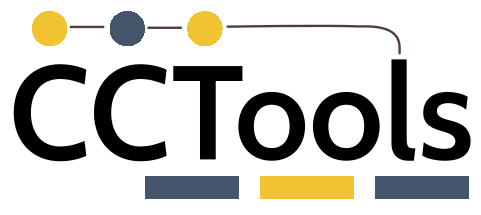 “myproject”
is at workflow.iu:9050
Using Project Names
To start Makeflow with a  project name:
% makeflow –T wq –N myproject  example.makeflow
Listening for workers on port XYZ…
Start one worker:
% work_queue_worker -N myproject
Start many workers:
% work_queue_factory -T condor -N myproject
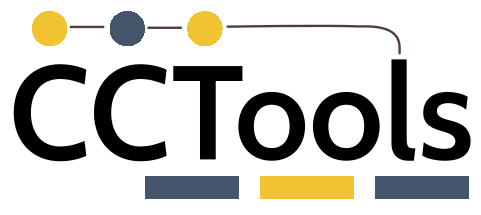 work_queue_status
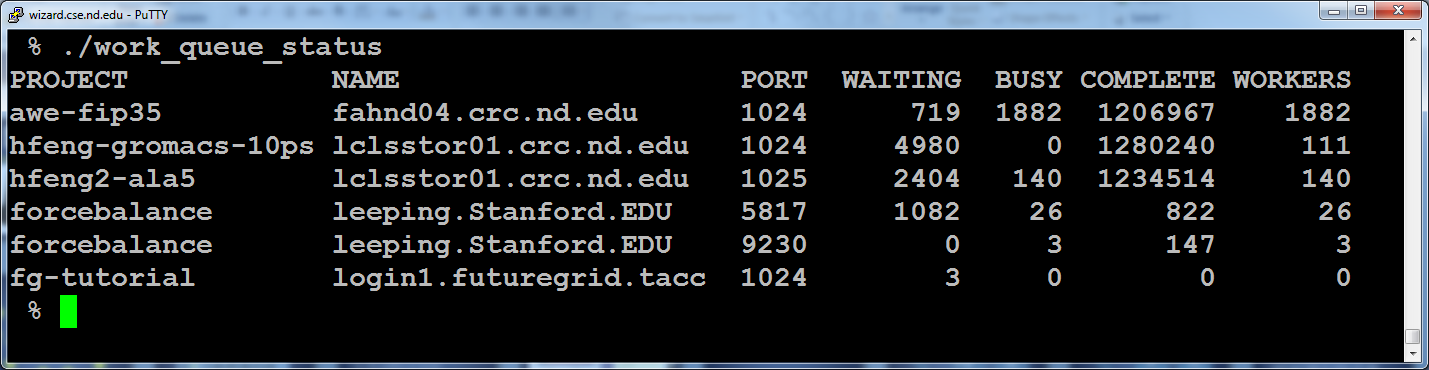 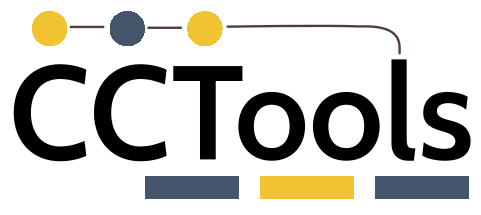 Work Queue Visualization Dashboard
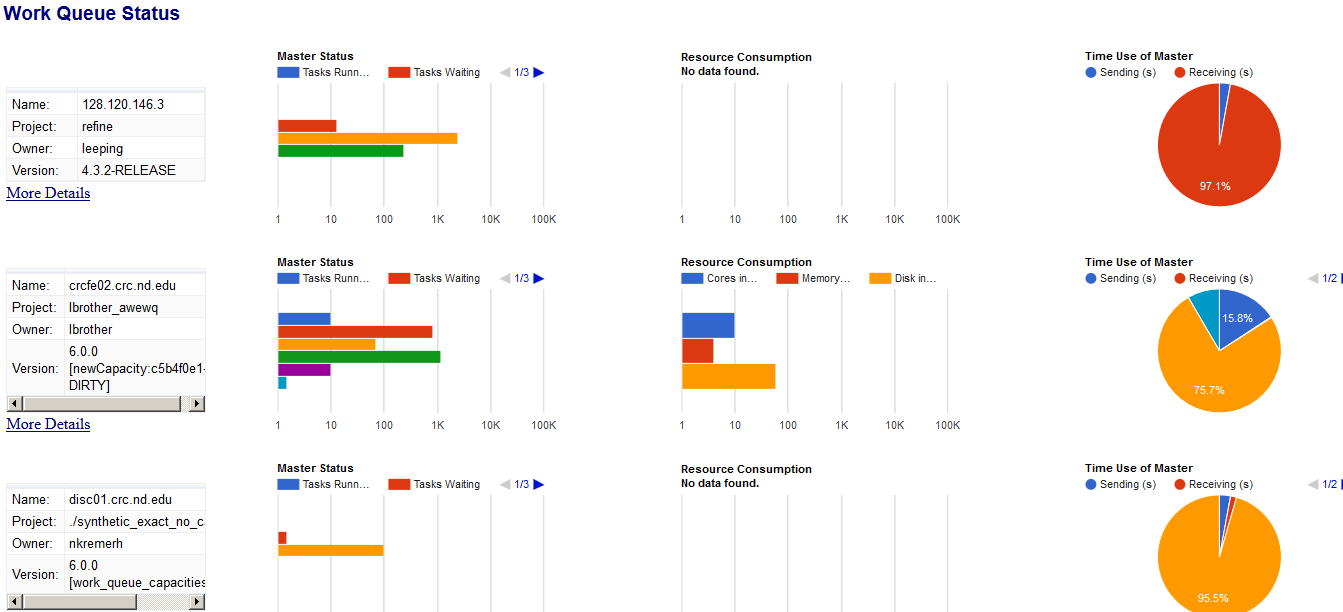 ccl.cse.nd.edu/software/workqueue/status
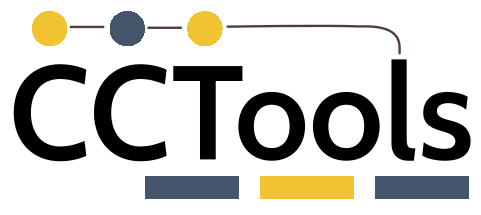 Work Queue Factory
No need to manually submit workers.
Scales to your workflow automatically (whether up or down).
One-stop worker submission tool.
Supports manual configuration of minimum and maximum workers to maintain if you know your worker needs.
Preferred method of worker submission going forward due to its simplicity.
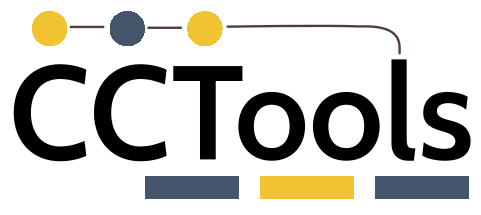 Resilience and Fault Tolerance
MF +WQ is fault tolerant in many different ways:
If Makeflow crashes (or is killed) at any point, it will recover by reading the transaction log and continue where it left off.
Makeflow keeps statistics on both network and task performance, so that excessively bad workers are avoided.
If a worker crashes, the master will detect the failure and restart the task elsewhere.
Workers can be added and removed at any time during the execution of the workflow.
Multiple masters with the same project name can be added and removed while the workers remain.
If the worker sits idle for too long (default 15m) it will exit, so it does not hold resources while idle.
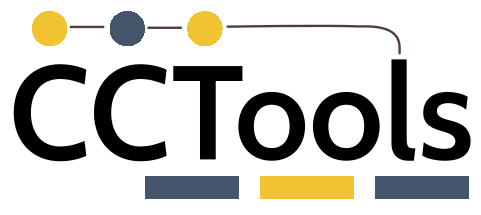 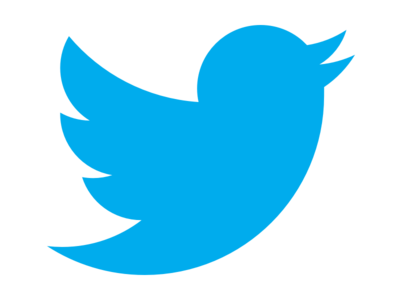 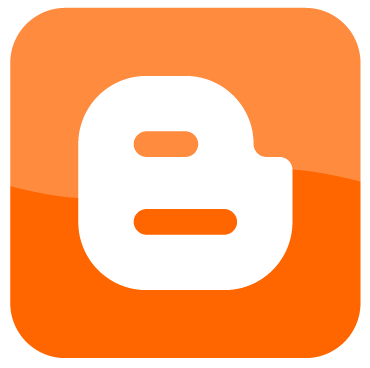 Visit our website: ccl.cse.nd.edu

Follow us on Twitter: @ProfThain

Check out our blog: cclnd.blogspot.com
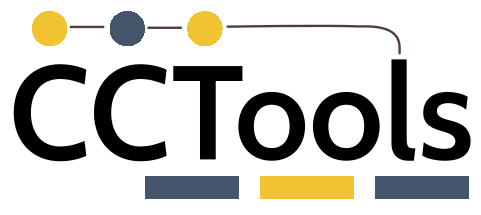